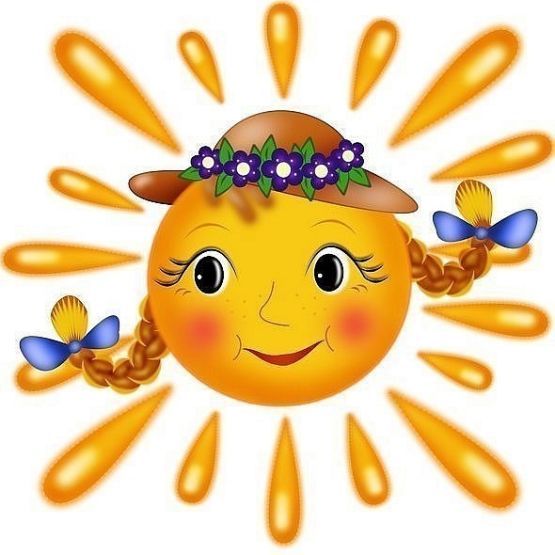 Прогулка:  «Наблюдение за солнЫШКОМ».(2 младшая группа)Муниципальное дошкольное образовательное бюджетное учреждение «Центр развития ребенка» - детский сад № 43 МО Кореновский район.Воспитатель – Е.Д. Цуканова.
Цель:  - Уточнить знания детей о том, что осенью солнце светит, но   почти не греет. Научить играть с солнечным зайчиком. - Развивать познавательные интересы, наблюдательность,   устойчивое внимание;  - закреплять знания о явлениях неживой природы. - Учить радоваться ясному деньку, теплому солнечному лучику.
Вопросы:
1. Посмотрите, ребята, на небо. Что вы видите? (солнце, облака).
2.  Какое солнце? (круглое, желтое, большое).
3. На что солнце похоже? (на шар, на тарелочку, на блинчик).
4. Какая сегодня погода? (чуть-чуть теплая).
5. Почему погода стала холоднее? (солнце редко появляется на 
          небе).
6. Почему солнце реже появляется на небе? (наступила осень).
Воспитатель: Ребята, мы с вами знаем, что у солнышка есть лучики. Летом они были 
                        очень теплые. Давайте протянем наши руки к солнышку,  
                        поздороваемся с его лучиками.



     Я под солнышком стою,
     Чудо песенку пою:
     Солнце, солнце поскорей
     Мои рученьки согрей.
     Что вы чувствуете? 
 (солнце светит, но не греет).
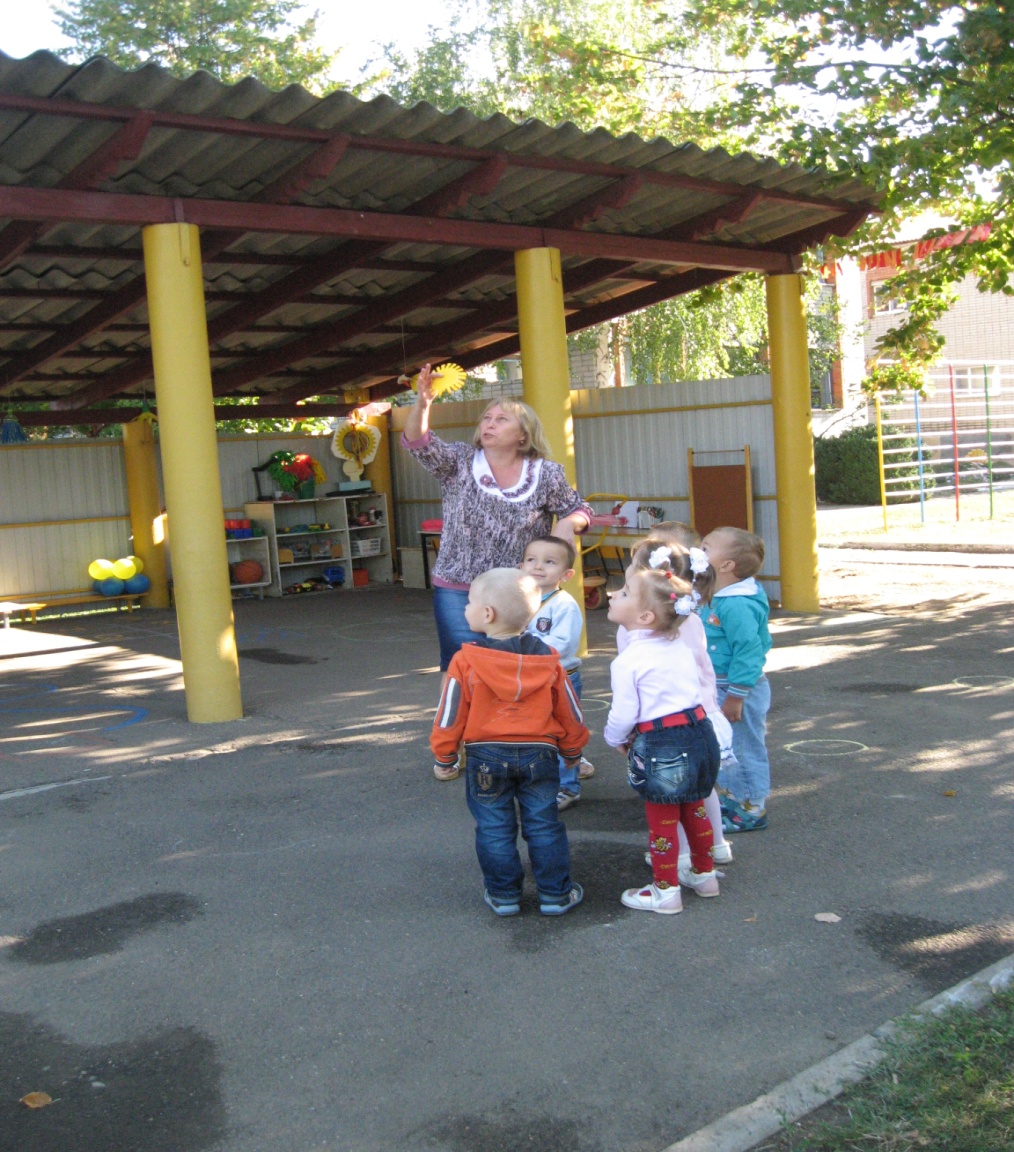 Посмотрите на солнышко, какое оно яркое. Без очков на солнышко не посмотришь. 
Воспитатель предлагает понаблюдать  за солнцем через цветные стеклышки, солнечные очки.
Солнышко, солнышко,
Выгляни в окошко!
Солнышко, нарядись,
Красное, покажись!
Ждут тебя детки,
Детки - малолетки.
Взойди поскорей,
Освети, обогрей -
Телят да ягнят,
Еще маленьких ребят.
Воспитатель: Дети, посмотрите, к нам солнышко в                            гости пришло.
Солнышко:
Здравствуйте! А вот и я!                                   
Солнце все ребята знают,
Солнце очень уважают,
Солнце светит ярко - ярко,
И под солнцем очень жарко!
Солнце всех важнее,
Солнце всех нужнее!
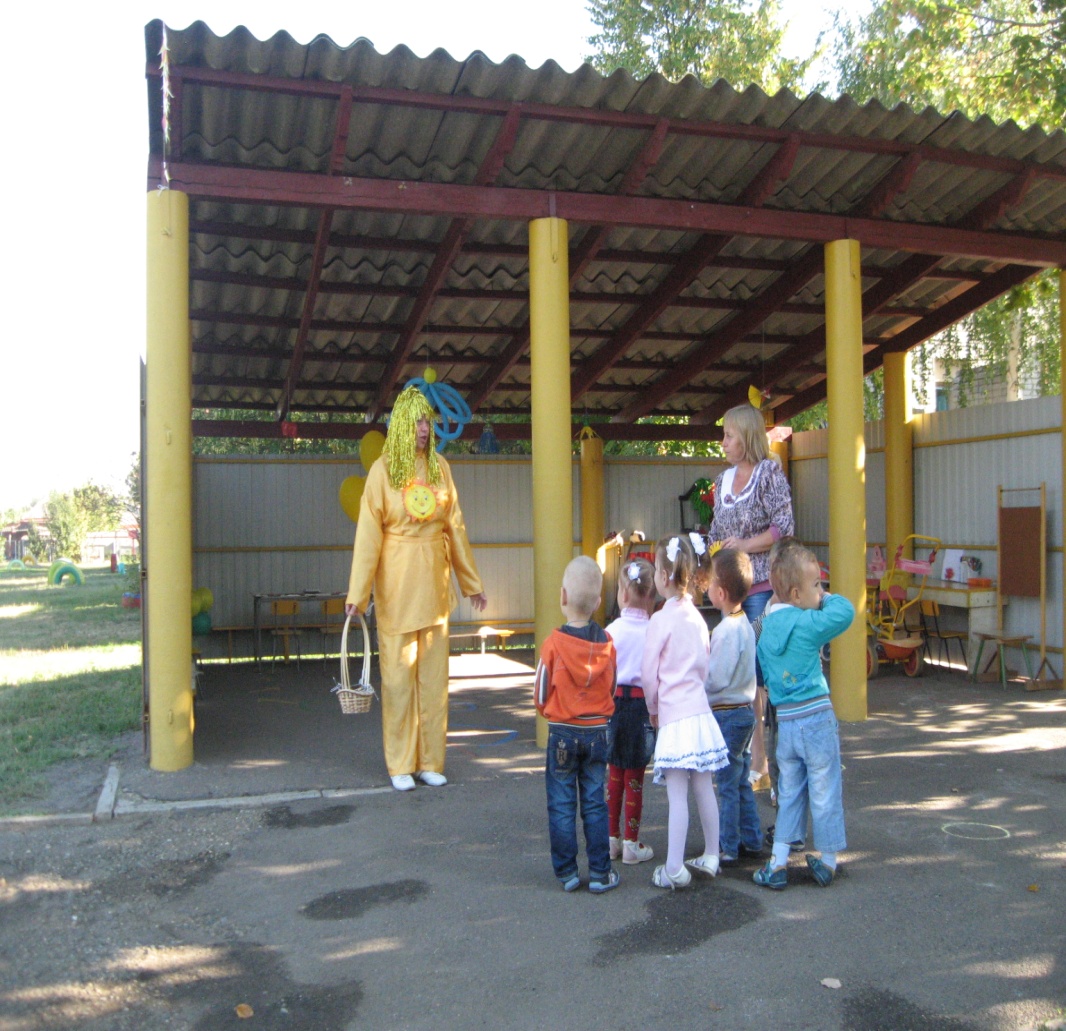 Ребята, а в подарок я принесла вам зеркальце. Давайте поиграем с солнечными зайчиками.

Дети пускают солнечных зайчиков.

Воспитатель:
Солнце в небе засияло,
Очень весело нам стало.
Раздается громкий смех,
Светит солнышко для всех.
Дети, давайте нарисуем нашим солнышкам лучики. Пусть они тоже сияют для всех. Дети мелками дорисовывают солнышкам лучики на асфальте.








Посмотри Солнышко, как дети красиво нарисовали. Теперь можно идти на лужайку веселиться и танцевать.
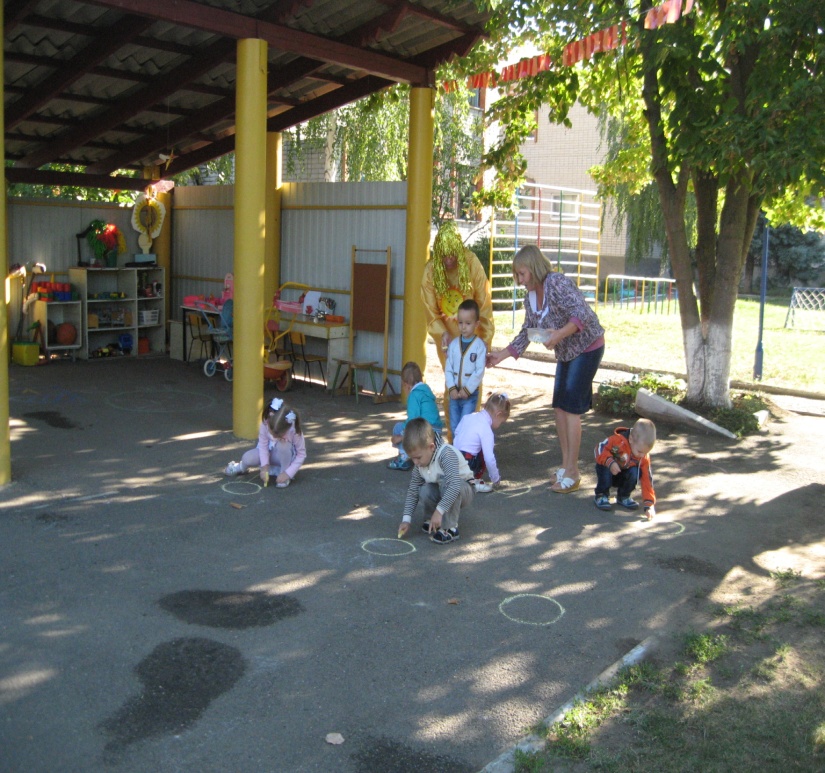 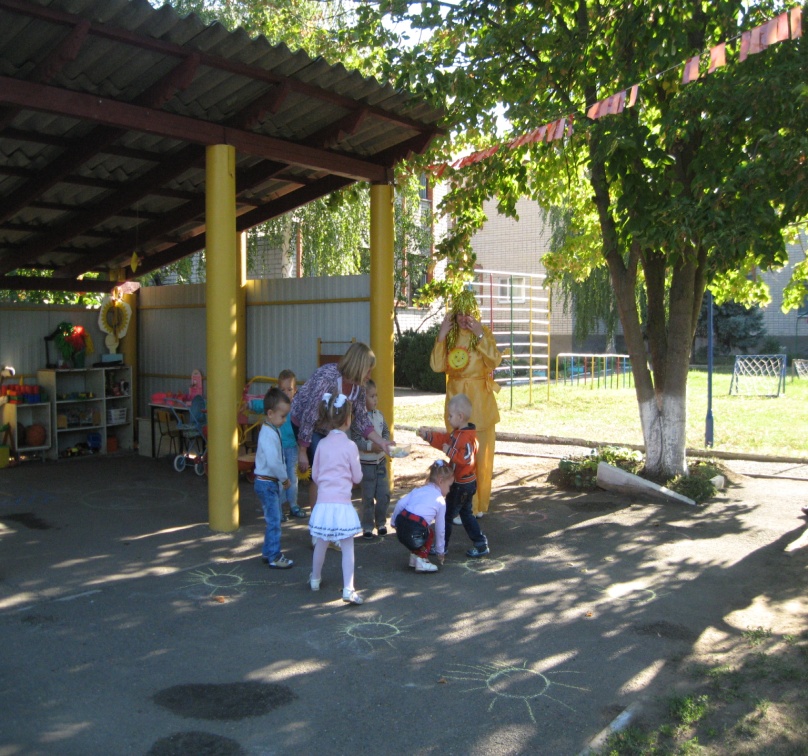 Воспитатель:

Тучка солнце вдруг закрыла,   
Стало грустно и уныло.
Хлынул дождик проливной,
Побежали все домой.

Дети бегут под зонтик.
Спасибо тебе солнышко, что пришло к нам в гости. С тобой так тепло и весело.
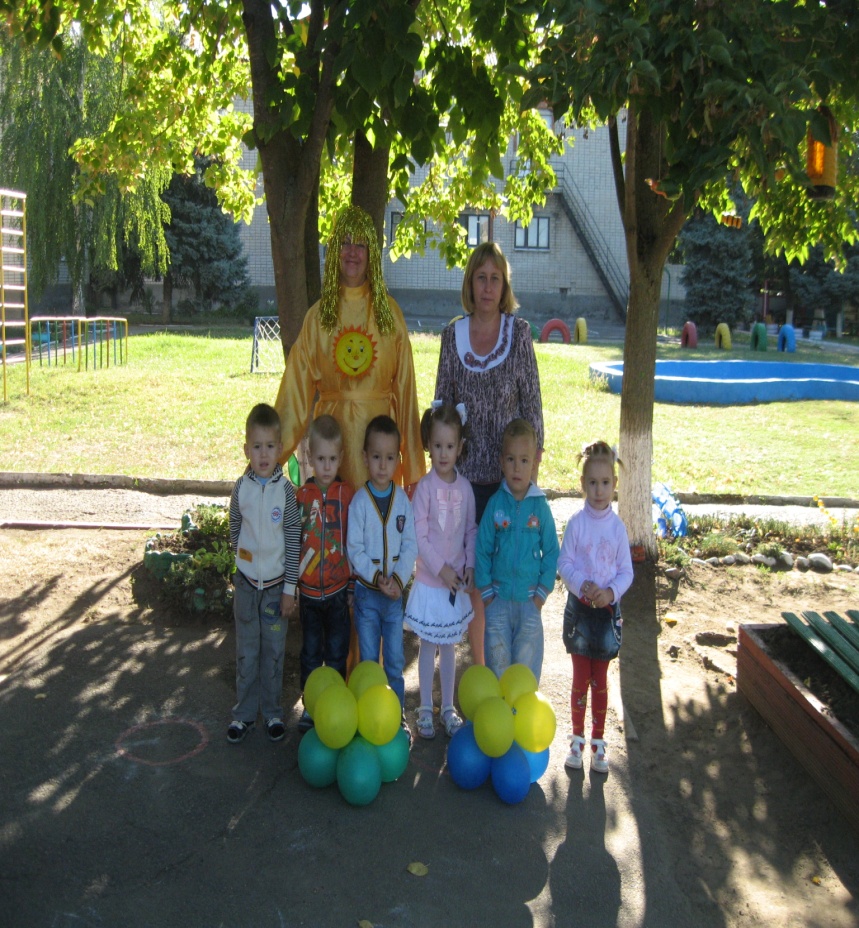 Наши дети хотят подарить тебе подарок.
Дети пускают воздушные шарики и прощаются с Солнышком.
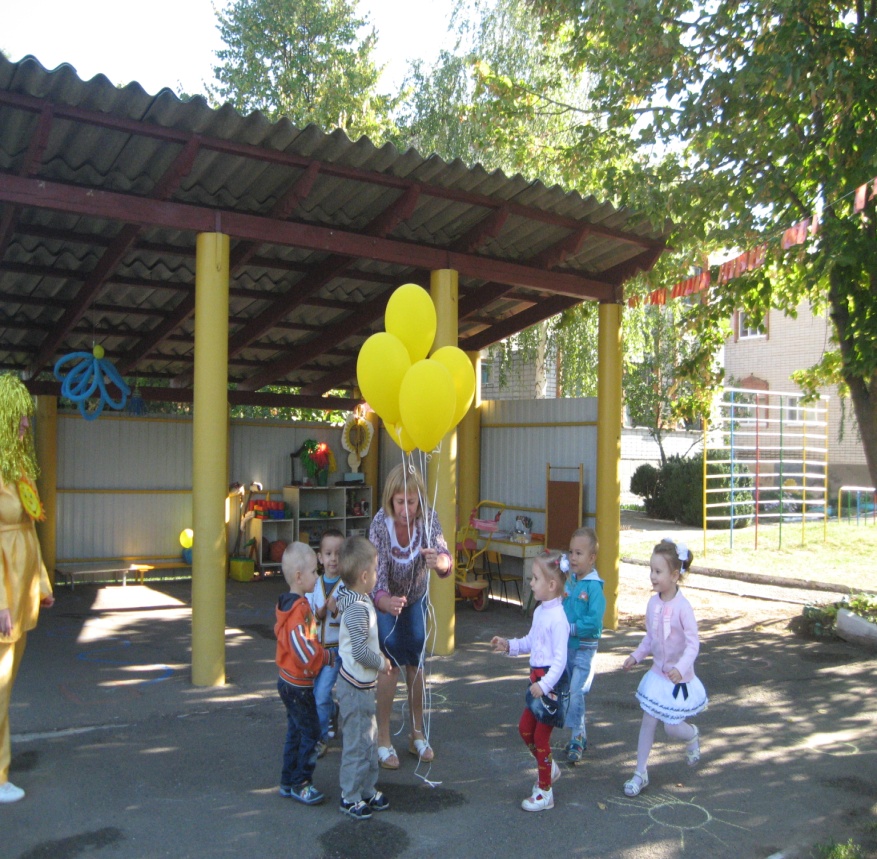 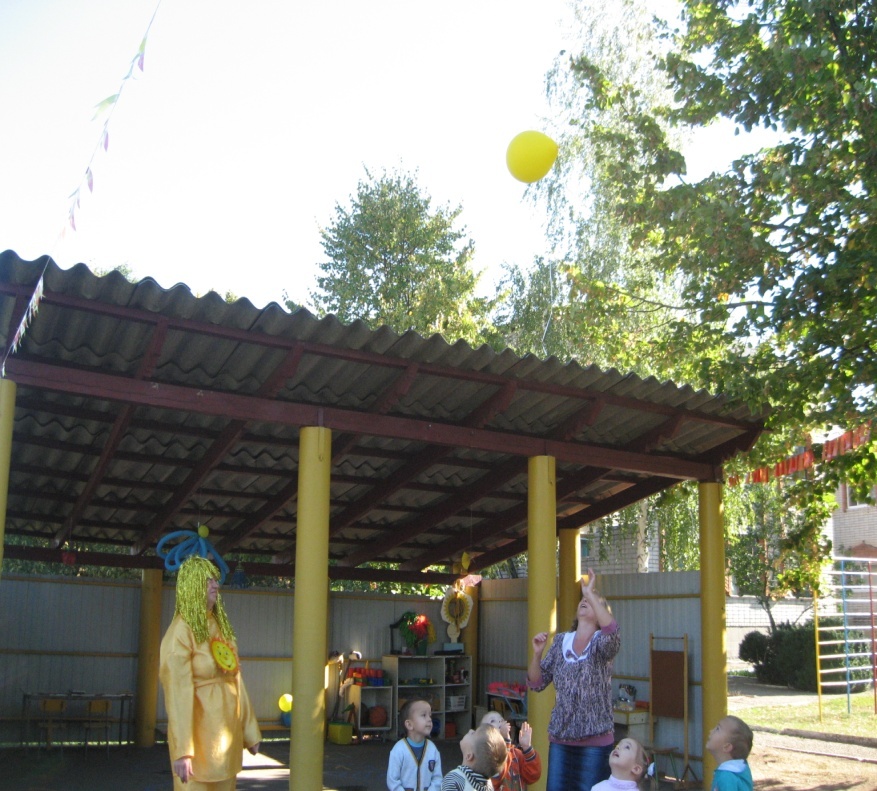 СПАСИБО  
ЗА  
ВНИМАНИЕ !